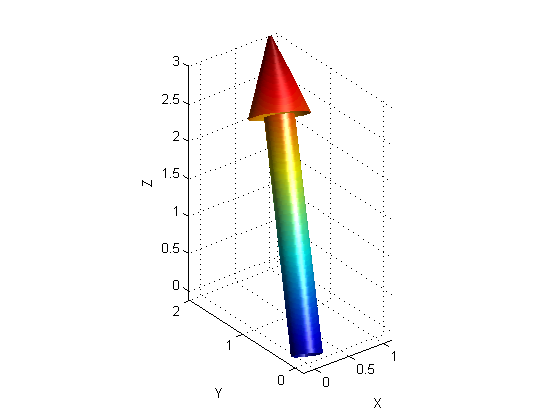 PHY131H1S  - Class 5
Today:
Scalars and vectors
Coordinate systems, Components
Vector Algebra
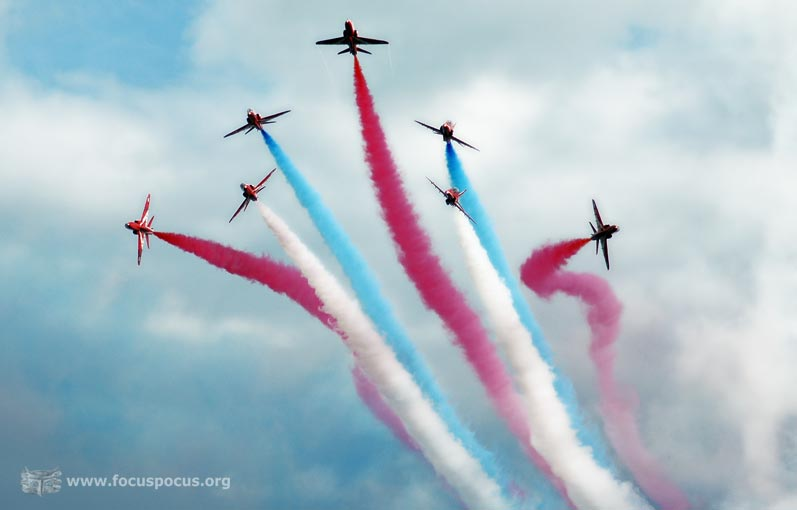 Pre-class Reading Quiz. (Chapter 3)
[Speaker Notes: Answer: A]
Last day I asked at the end of class:
Can you add a scalar to a vector? 
ANSWER:


Can you multiply a vector by a scalar?
ANSWER:
Recall demonstration from last class:
Harlow dropped a ball from a height of yi = 3.0 ± 0.01 m.  Time of fall was
We also found that g is related to yi and t by the equation: g = 2yi/t2.  But how do you find the error?
I used three steps:
Find error in z = t2 using Δt =

Find error in w = yi/z using Δyi, Δz and the product rule:
Find error in g = 2w using Δw and the multiply by exact constant rule:
Result:
Motion on an Inclined Plane
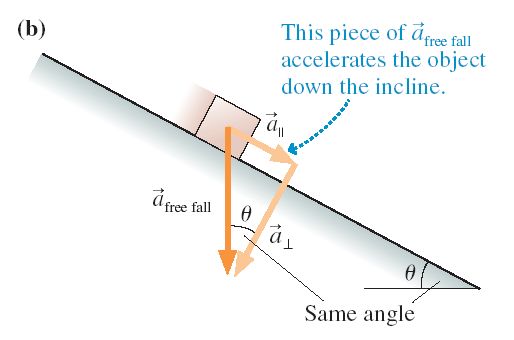 The ball rolls up the ramp, then back down. Which is the correct acceleration graph?
[Speaker Notes: Answer: D]
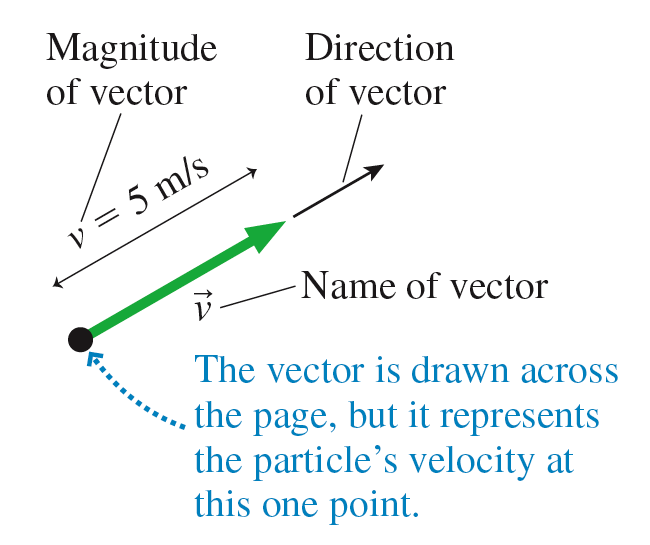 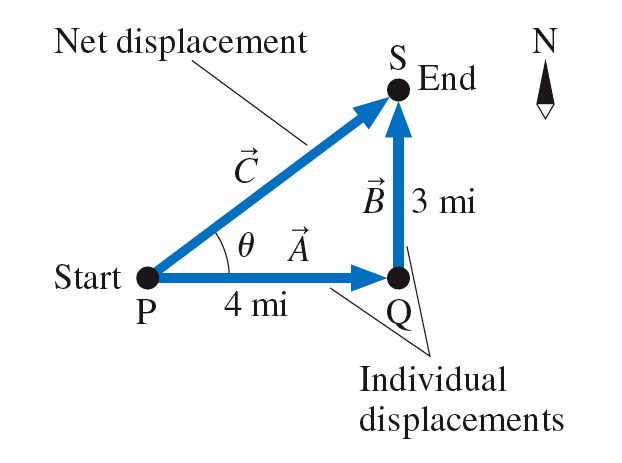 Which figure shows                    ?
[Speaker Notes: Answer C]
Which figure shows 2    −    ?
[Speaker Notes: Answer A]
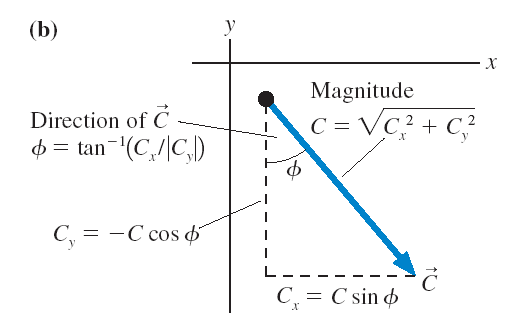 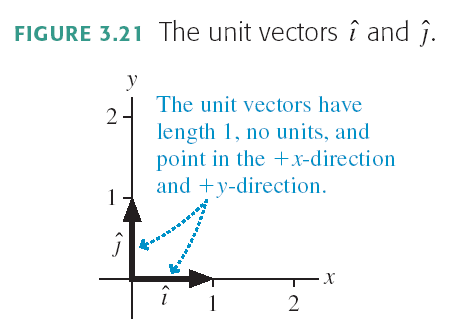 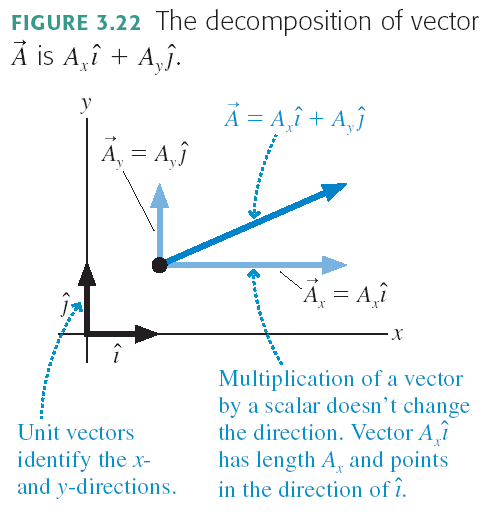 Example from a previous PHY131 Mid-Term Test
A ball is suspended on a string, and moves in a horizontal circle as shown in the figure.  The string makes a constant angle θ = 10.0 degrees with the vertical.  The tension in the string is 8.46 N, and the force of gravity on the ball is 8.33 N, in the negative-y direction.  What is the net force on the ball?
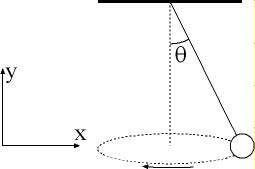 Before Class 6 on Wednesday
Please read Chapter 4, sections 4.1 through 4.4
Something to think about:  One bullet is fired horizontally at a very high speed.  The other bullet is initially at rest, but is dropped at the exact same moment the first bullet is fired.  Which bullet hits the ground first?